Örnekler
Ek 1. Öğretmen Adaylarının Cinsel Bilgi, Tutum ve Davranışları (Standart Olmayan Anket)

Ek 2. Toplumsal Cinsiyet Rollerine İlişkin Veri Toplama Aracı (Anket + Ölçek)

Ek 3. Tükenmişlik ve İş Doyumu Çalışması 
    (Anket + Ölçek)

Ek 4. Çatışma Stilleri Ölçeği (Anket + Ölçek)
1
6.İstatistiksel Analizler ve Değerlendirme
2
İstatistik Analizler ve Değerlendirme(İstatistiksel Analizlerde Göz Önünde Bulundurulacak Hususlar)
Ölçeği geliştirenin puanlama kuralına uyulmalı,
İfade seçeneklerinin frekans ve yüzdelerle(%) değerlendirilmesi pek uygun değil,
Dağılımda;
Uç değerler yoksa, Aritmetik Ortalama±Standart Sapma uygun, 
Uç değerler varsa, Ortanca, Min-Maks gösterimi daha uygun, 
Hipotezleri test etmede “Önemlilik Testleri” önemli, Önemlilik testleri bir hipotezi ispatlamak için değil, elde edilen veri ile hipotezin desteklenip desteklenmediğine karar vermek için kullanılır, 
Her bir parametrik teste karşı birden çok non-parametrik test var,
3
Önemlilik Testleri
Non-Parametrik Testler;
1. Mann-Whitney U Testi,

2. Wilcoxon Eşleştirilmiş İki Örnek Testi,
3. Dört ve Çok Gözlü Düzenlerde Ki-Kare Testi,
4. Kruskal Wallis Varyans Analizi,
5. İşaret Testi,

***Önemlilik testleri bir hipotezi ispatlamak için değil, elde edilen veri ile hipotezin desteklenip desteklenmediğine karar vermek için kullanılır,
Parametrik Testler;
1. İki Ortalama Arasındaki Farkın Önemlilik Testi( t Testi),
2. İki Eş Arasındaki Farkın Önemlilik testi,
3. İki Yüzde Arasındaki Farkın Önemlilik Testi,
4. Varyans Analizi(Tek Yönlü/İki Yönlü),
5. Evren Ortalaması Önemlilik testi,

***Bir parametrik teste karşı denk gelen parametrik olmayan test verilmiştir.
***Bu testler en çok başvurulan ve gücü oldukça yüksek testlerdir.
4
Evren Ortalaması Önemlilik TestiÖlçümle Edinilen Verilerde
Evren Ortalaması Önemlilik Testi; 
Bir evrende bir olayın ortalamasının, düşünülen bir değere eşit olup olmadığının test edilmesinde; Örneğin: “Bir bölgede yaşayan 40 yaş üzerindeki bireylerin sistolik kan basıncı ortalamasının 140 mmHg, diastolik kan basıncı ortalamasının 70 mmHg, olup olmadığının test edilmesi”,
Bir örneklemden daha önce elde edilen ortalama ile bu örneklemin aynı konuda ikinci kez elde edilen ortalamanın farklı olup olmadığının test edilmesinde; Örneğin: “Bir ilkokuldaki öğrencilerin hemoglobin ortalaması bulunmuş, bir yıl sonra aynı okulda yapılan çalışmada bir grup öğrencinin hemoglobin ortalaması arasında fark olup olmadığının test edilmesi”,
Bir evrenden çekilen bir örneklemin bazı değişkenler açısından evreni temsil edip etmediğinin test edilmesi; Örneğin: “2000 kişilik bir evrenin yaş ortalamasının 48,0±20,3 olduğunu varsayalım. Buradan %95 güven düzeyinde ±%5 göz yumulabilir hata payı ile bölgeden 350 kişi örneklem çekilmiş, evren ile örneklem yaş ortalaması arasında fark olup olmadığının test edilmesi”.
 
***Verilen örneklerde yanlışlıkla “İki Ortalama Arasındaki Farkın Önemlilik Testi” ve İki Eş Arasındaki Farkın Önemlilik Testi” uygulanmaktadır.
5
İşaret Testi Sayımla Elde Edilen Verilerde
İşaret Testi;
Parametrik olmayan bir testtir.
Ortancalarla çalışılır, evren ortancasının belirli bir değere eşit olup olmadığının test edilmesi için kullanılır.
Değerler (+) ve (-) işaretlere dönüştürüldüğü için “İşaret Testi” denir. 
Birey sayısının “25’den Az” ya da “25’den Çok” oluşuna göre test işlemleri farklılaşır.

Örneğin ;
Ho: İki farklı yılın bir ayında(Ağustos) günlük ishal sayıları elde edilmiş, iki yılın ortancaları arasında fark yoktur.
Bir yıla ve aya ait her bir günlük ishal sayısı, o ayın ortancasından çıkarılır, değerler (-) veya (+) olarak işaret dizisine dönüşür.
6
Araştırmalarda Hipotez
Hipotez , bir ön yargıdır.
Önemlilik testleri bir hipotezi test etmek için yapılır, bazen önemlilik testi yerine “Hipotez Testi” de denmektedir.
Hiçbir zaman hipotezi ispat etmez.
Duruma göre bazen “Ho Hipotezi”, bazen de “H1 Hipotezi” kurulur.

1. Ho Hipotezi(“Farksızlık Hipotezi”, “Sıfır hipotezi”, “Geçersizlik Hipotezi”); 
Bir testte öne sürülen ve asıl test edilmek istenen hipotezdir.
Gruplar arasında fark arandığında Ho hipotezi olumsuz kurulur.
İki ortalama arasında fark yoktur.
İki grup arasında fark yoktur.

2. H1 Hipotezi(Alternatif Hipotezi-HA); 
Ho’a alternatif hipotezdir. 
H1 hipotezi, Ho hipotezine ters yönde kurulur.
İki ortalama arasında fark vardır.
İki grup arasında fark vardır.

Ho: “Sigara içme yönünden erkeklerle kadınlar arasında istatistiksel olarak önemli bir fark yoktur”.
Hı: “Sigara içme yönünden erkeklerle kadınlar arasında istatistiksel olarak önemli bir fark vardır”.
7
İstatistik Analizler ve Değerlendirme(Önemlilik Testi Seçerken Göz Önünde Bulundurulacak Kriterler)
1. Değişken Niteliği; 
Verilerin Ölçümle Elde Edilmiş Olması: Parametrik, Bağımlı, Sürekli, İnterval Nitelikte olması (ÖLÇEK),
Verilerin Sayımla Elde Edilmiş Olması: Non-parametrik, Bağımsız, Süreksiz, Nominal ve Ordinal Nitelikte olması(ANKET),

2. Grup Niteliği(Bağımsız/Bağımlı);
Bağımsız Grup: Ölçümün yapıldığı gruplar ve içerisindeki bireyler farklı,
Bağımlı Grup: Ölçümün yapıldığı grup ve içerisindeki bireyler aynı(Ön test-Son test),

3. Grup Sayısı;
İki Grup,
İkiden Fazla Grup,

4.Normal/Normal Olmayan Dağılım(Gruplardaki Kişi Sayısı);
Normal(Simetrik-Çan Eğrisi Dağılım (30 kişiden fazla),
Normal Olmayan(Sağa Çarpık-Sola Çarpık Dağılım (30 kişiden az),

***İstatistik/Biyoistatistik Uzmanından danışmanlık almalı,
8
Teorik DağılımlarBinomiyal ve Poisson Dağılımları
Sağlık Bilimleri’nde, sayımla elde edilen herhangi bir olayın olası sonuçlarını tahmin etmek için kullanılır. Bir çok teorik dağılım vardır. Sağlık Bilimleri’nde özellikle; 
1.Binomiyal Dağılım; Sayımla elde edilen süreksiz değişkenlerin dağılımı olup, sağlık bilimlerinde sık kullanılmaktadır. Örneğin;
Doğuştan kız çocuğu doğma olasılığı ½ (%50)’dir. Bu olasılığı kullanarak 5 çocuk sahibi olacak bir ailenin kaç kız çocuğa ne olasılıkla sahip olacağı,
Görülme sıklığı bilinen bir hastalığın, belirli sayıda bireyden kaçında, ne olasılıkla bu hastalığın görülebileceği,
Belirli bir iyileştirme olasılığı bulunan bir ilaçla tedavi edilecek belirli sayıda hastadan kaçının ne olasılıkla iyileşebileceği,
Ölüm olasılığı bilinen bir hastalıktan bu hastalığa yakalanan belirli sayıdaki hastadan kaçının ne olasılıkla ölebileceği,
hesaplanabilmektedir.

2.Poisson Dağılımı; Sayımla elde edilen süreksiz değişkenlerin dağılımı için ve özellikle Sağlık Bilimleri’nde az sıklıkta görülen olaylarda olasılık hesaplamak için kullanılabilir. Örneğin;
Bir hastaneye gece başvuran hasta sayısı ortalaması 4 ise, bu hastaneye 6 hasta başvuru olasılığı ve hiç hasta başvurmama olasılığının,
Bir karayolunda her gün trafik kazası geçirme ortalaması 5’tir. Bu yolda 5’ten az kaza olma ve hiç kaza olmama olasılığının belirlenmesi için kullanılabilir.
9
Teorik DağılımlarNormal(Simetrik-Çan Eğrisi) Dağılımlar
3.Normal(Simetrik-Çan Eğrisi) Dağılım; Ölçümle elde edilen sürekli değişkenlerin ortalama(Art.Ort) ve standart sapmaları(Ss) kullanılarak oluşturulan dağılımlardır. 

Normal(Simetrik-Çan Eğrisi) Dağılımın Özellikleri;
Dağılım ortalamaya göre simetrik olup, alanın yaklaşık %50’si ortalamadan geçen dikey çizginin sağına, %50’si ise soluna düşer.
(Art.Ort±1 Ss) arasındaki alan, toplam alanın %68.3’ünü, 
    (Art.Ort±2 Ss) arasındaki alan, toplam alanın %95.4’ünü, 
    (Art.Ort±3 Ss) arasındaki alan, toplam alanın %99.7’sini kapsar.
Normal dağılım çoğunlukla çan eğrisi biçimindedir.
Aritmetik Ortalama(Art.Ort), Ortanca(Ort.-Medyan-Med) ve Tepe Değeri(Td-Mod) birbirine eşittir.
10
Dağılımları Tanımlayıcı Ölçüler
A. Yer Gösteren Ölçüler:
Merkez Ölçüleri (Ortalamalar);
Aritmetik Ortalama(Art.Ort.),
Ortanca (Medyan=Med=Ort),
Tepe Değeri (Mod),
Çeyrek Yüzdelikler (kartiller);

B. Yaygınlık Belirten Ölçüler:
Standart Sapma,
Standart hata,
Min-Maks(Yayılma Genişliği/Açıklık/R= Ranj),
Varyans,
Varyasyon katsayısı,
11
Merkezi Dağılım Ölçüleri
a. ARİTMETİK ORTALAMA(Art.Ort)
Dağılımdaki tüm değerlerin toplanıp, grup eleman sayısına (kişi) bölünmesiyle elde edilir.
Çok yaygın olarak kullanılan duyarlı bir ölçüdür, ancak standart sapmasıyla gösterilmelidir.
b.ORTANCA (Medyan)
Dağılımdaki veriler küçükten büyüğe sıralanır. Tam orta noktaya düşen değer ortancadır.
Dağılımı iki eşit kısma ayırır.
Aşırı uçlardan etkilenmeyen bir ölçüdür. Bu nedenle bir dağılımda aşırı uçların fazla bulunması halinde ortanca tercih edilir.
c.TEPE DEĞERİ (Mod)
Dağılımda en fazla yinelenen değer, tepe değeridir.
Bir dağılımda en fazla bulunan aynı değerin belirlenmesi amacıyla hesaplanır.
Veriler küçükten büyüğe doğru sıralanır. En fazla geçen değer belirlenir.
Bir dağılımda en fazla yinelenen bir kaç tepe değeri bulunması halinde, tepe değeri kullanılmaz.
Sınıflandırılmış verilerde frekansı (sıklık) en yüksek olan sınıfın sınıf orta değeri, o dağılımın tepe değeridir.
12
Yaygınlık Ölçüleri
a.STANDART SAPMA (Ss)
Dağılımdaki her bir değerin ortalamaya göre ne uzaklıkta olduğunu, dağılımın ne yaygınlıkta olduğunu belirtir.
Dağılımındaki değerler aritmetik ortalamadan uzaklaştıkça yaygınlık da artar, yakınlaştıkça yaygınlık azalır. 
Standart sapma değeri büyüdükçe, dağılım yaygınlaşır. Aritmetik ortalama ± standart sapması ile birlikte gösterildiğinde daha anlamlı hale gelir.
b.VARYANS (S2)
Standart sapma değerinin karesi varyanstır.
c.VARYASYON KATSAYISI (DEĞİŞİM KATSAYISI) (Ss / Art.Ort. x 100)
Varyasyon katsayısı, standart sapmanın ortalamaya göre yüzde ne kadar değişim gösterdiğini anlatır.
Standart sapma dağılımın yaygınlığı konusunda fikir verir, ancak mutlak bir değer olduğundan büyük ya da küçük olup olmadığı konusunda tam bir fikir vermeyebilir. Ortalamaya göre değişimin yüzdesi bunu daha çok anlamlandırır.
d.STANDART HATA 
Standart hata aritmetik ortalama ile birlikte gösterilir. Aritmetik ortalama değerini anlamlandırır.
Evrenden seçilen örneklemden elde edilen ortalama ve standart hata, o örneklemin temsil yeteneğini gösterir. Standart hata değeri küçüldükçe temsil yeteneği artar, büyüdükçe azalır.
e.YAYILMA GENİŞLİĞİ (AÇIKLIK/RANGE = RANJ = R)
Dağlımdaki en büyük değer ile en küçük değer arasındaki farktır. Hesap edilmesi son derece kolaydır.
En büyük ve en küçük değer, diğer verilerden çok fazla farklı olması halinde dağılımın yorumunda yanılmaya neden olabilir. O yüzden diğer merkez ve yayılım ölçülerinin de bilinmesi daha anlamlıdır.
13
Dağılımlar(Simetrik/Normal-Sola Çarpık-Sağa Çarpık)
***Veriler soldan sağa, küçükten büyüğe sıralandığında, normal dağılımda simetrik ve üç ortalama aynı veya benzer ortada, sola çarpık dağılımda Art Ort solda, sağa çarpık dağılımda Art Ort sağda yer alır.
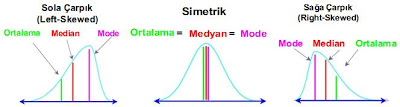 14
Dağılımlar(Simetrik/Normal-Sola Çarpık-Sağa Çarpık)
Veriler soldan sağa, küçükten büyüğe sıralandığında, 

1. SİMETRİK(NORMAL) DAĞILIM
Aritmetik ortalama (Art.Ort), Ortanca (Ort) ve tepe değeri (Td) birbirine eşit, ya da birbirine çok yakın,
(Art.Ort=Ort=Td),
Küçük değerlerle, büyük değerlerin dağılımı dengeli.

2. SAĞA ÇARPIK DAĞILIM
Aritmetik Ortalama(Art.Ort), dikey eksenin sağında,
Daha çok küçük değerlerde sağda yığılma var.

3. SOLA ÇARPIK DAĞILIM
Aritmetik Ortalama(Art.Ort)  dikey eksenin solunda,
Daha çok büyük değerlerde solda yığılma var,
15
Ölçümle Edinilen Verilerde İstatistiksel Analizler
I.BAĞIMSIZ GRUPLAR (GRUPLAR FARKLI);
A.İki Grup;
Mann Whitney U Testi(Normal Dağılım Göstermeyen/30 Kişiden Az),
İki Ortalama Arasındaki Farkın Önemlilik Testi/ t-Testi) (Normal Dağılım Gösteren/30 Kişiden Fazla),
B.Üç ve Daha Fazla Grup;
Kruskal Wallis Varyans Analizi(Normal Dağılım Göstermeyen /30 Kişiden Az),
Varyans Analizi (Tek Yönlü/İki Yönlü) (Normal Dağılım Gösteren/30 Kişiden Fazla),

***Tek yönlü VA(Bir Bağımlı Değişkene, Bir Bağımsız Değişkenin yaptığı etki), Örn; Hb-Gebelik Sayısı.
***İki yönlüVA(Bir Bağımlı Değişkene, İki Bağımsız Değişkenin birlikte yaptıkları etki), Örn; Hb-Gebelik Sayısı-Yaş.

II.BAĞIMLI GRUPLAR(ÖN TEST-SON TEST) (GRUP AYNI);
A.İki Grup;
Wilcoxon Eşleştirilmiş İki Örnek Testi(Normal Dağılım Göstermeyen/30 Kişiden Az),
İki Eş Arasındaki Farkın Önemlilik testi(Normal Dağılım Gösteren/30 Kişiden Fazla),
B.Üç ve Daha Fazla Grup;
Tekrarlı Ölçümlerde Varyans Analizi,
16
Sayımla Edinilen Verilerde İstatistiksel Analizler
I.BAĞIMSIZ GRUPLAR (GRUPLAR FARKLI);
A. İki Grup (2x2=Dört Gözlü Tablo);
Dört Gözlü Düzenlerde Ki-Kare Testi (Gözlerdeki Beklenen Frekans 5’ten Küçük Değilse),
Fisher’in Ki-Kare Testi (Gözlerdeki Beklenen Frekans 5’ten Küçükse),
İki Yüzde Arasındaki Farkın Önemlilik testi,
B.Üç ve Daha Fazla Grup;
Çok Gözlü Düzenlerde Ki-Kare Testi,
Kolmogrov Simirnov Testi,

II.BAĞIMLI GRUPLAR (ÖN TEST-SON TEST) (GRUP AYNI);
Bağımlı Gruplarda Ki-Kare Testi,
Bağımlı Gruplarda İki Yüzde Arasındaki Farkın Önemlilik Testi,
17
Ölçümle Edinilen Verilerde İstatistiksel Analizler(BAĞIMSIZ GRUPLAR-FARKLI GRUPLAR)
A.Normal Dağılım Gösteren(Simetrik)
(30 Kişiden Fazla);
İki Ortalama Arasındaki Farkın Önemlilik Testi (t-Testi) (2 Grup), (Normal Dağılım Gösteren/30 Kişiden Fazla),
Varyans Analizi (Tek Yönlü/İki Yönlü) (3 ve Daha Çok Grup), (Normal Dağılım Gösteren/30 Kişiden Fazla),

***Tek yönlü VA(Bir Bağımlı Değişkene, Bir Bağımsız Değişkenin yaptığı etki), Örn; Hb-Gebelik Sayısı

***İki yönlü VA(Bir Bağımlı Değişkene, İki Bağımsız Değişkenin birlikte yaptıkları etki), Örn; Hb-Gebelik Sayısı-Yaş


B.Normal Dağılım Göstermeyen(Sağa-Sola Çarpık) (30 Kişiden Az);
Mann Whitney U Testi (2 Grup),
Kruskal Wallis Varyans Analizi (3 ve Daha Çok Grup),
18
Sayımla Edinilen Verilerde İstatistiksel Analizler(BAĞIMSIZ GRUPLAR-FARKLI GRUPLAR)
A.İki Grup(2x2= 4 Gözlü Kros Tablo);
Ki-Kare (Gözlerdeki Beklenen Frekans 5’ten Küçük Değilse) (2 Grup),
Fisher’in Ki-Karesi (Gözlerdeki Beklenen Frekans 5’ten Küçükse) (2 Grup),
İki Yüzde Arasındaki Farkın Önemlilik Testi (2 Grup),

B.Üç ve Daha Fazla Grup(Çok Gözlü Kros Tablo);
Çok Gözlü Düzenlerde Ki-Kare Testi,
Kolmogrov Simirnov Testi,
19
Varyans Analizinde Gruplar Arası Farklılığın Bulunması halinde Farkın Kaynaklandığı Grubun Belirlenmesi
1. En Küçük Önemli Fark Yöntemi(EKÖF); Bazı istatistikçiler  bu testi yeterince güvenli bulmamaktadır(Bazı düzeneklerde fark olduğu halde farksız, fark olmadığı halde fark gösterdiğinden).
2. Tukey Yöntemi(Tukey’s HSD Testi=Tukey’s Honestly Significant Difference); İkili karşılaştırmalar için güvenle kullanılır, daha çok gruplardaki kişi sayısı eşit olduğunda önerilir. 
3. Dunnett Yöntemi; Tüm grupları 2’şer 2’şer karşılaştırmak değil de, her bir grubu yalnızca kontrol grubu ile karşılaştırmayı amaçlar. Örneğin; 3 gruba ilaç, 1 gruba placebo verildiğini varsayalım. Tüm grupları birbiri ile değil de, her bir grubu yalnızca placebo grubu ile karşılaştırma yaparak fark ortaya konulabilir.
4. Duncan Yöntemi,
5. Student Newman-Keuls Yöntemi,
6. Scheffe Yöntemi,
20